CARE Council Data Presentation 
June 24, 2020
 
2019 Ryan White Services Report (RSR)
Minority AIDS Initiative (MAI) GY2019-2020
HIV/AIDS Bureau (HAB) Performance Measures GY2019-2020
Quality Improvement Projects (QIPs) GY2019-2020


Shoshana Ringer, M.Ed. 
Ryan White Quality Management Coordinator
sringer@pbcgov.org
561-355-4788
Ryan White HIV/AIDS Program Service Report (RSR)
The RSR is an annual Client summary report required by our funders Health Resources & Services Administration (HRSA).
Funded Subrecipients, who provide services under the Part A program, are required to document and submit data on the clients they serve. 
Data is reported on a calendar year (January-December), not a grant year (March-February).
These data sets are utilized by our program;
To understand the types of clients we served,
To make informed decisions on prioritizing needed services and allocating funds to services provided,
To explain how we are using our funds and supporting health outcomes of our clients, in our annual grant application.
2019 RSR Client Summary Report Data
Number of Clients by HIV Status
•Reported a decrease of 270 clients
Number of Clients by HIV/AIDS Status
•Reported a decrease of 263 diagnosed with AIDS
2019 RSR Client Summary Report Data cont.
Number of Clients by Gender and HIV Status
•Largest group remains Males
Number of Clients by Enrollment Status
•Only Active and Deceased categories were reported on the RSR Client report from PE in 2019.
2019 RSR Client Summary Report Data cont.
Number of Clients by Age and HIV Status
•Largest group remains 45-64 years old
•2-12 years old decreased by 3
Number of Clients by Race, Ethnicity and HIV Status
•Largest group remains Black/African American
2019 RSR Client Summary Report Data cont.
Number of Clients by Household Income and HIV Status
•Largest group remains Below 100% of the Federal Poverty Level (FPL)
•Number of clients below 100% FPL decreased by 241
Number of Clients by RSR Housing/Living Arrangement and HIV Status
•Largest group remains Stable/permanent
•Temporary, Unstable, Unknown Increased by 24
2019 RSR Client Summary Report Data cont.
Number of Clients and Service Visits by Service Category
•The 3 top services utilized remains NMCM/Eligibility, OAMC, and MCM.  
•The 3 lowest utilized services are HCBHS, Housing, and Medical Nutritional Therapy.
Number of Clients by Medical Insurance and HIV Status
•Largest group remains No insurance/uninsured
•There was an increase in Private- Individual coverage by 80
2019 RSR Clinical Summary Report Data
* The Clinical Summary reports on clients who have had a clinical service. Therefore, the numbers from the RSR Client Summary Report and the RSR Clinical Summary Report are different.
Number of Clients by Risk Factor
•Heterosexual contact remains the most common risk factor reported
•Hemophilia/coagulation disorder and Injection Drug Use were not included in 2019 PE report.
•There was a reporting issue in PE, still awaiting GTI correction, for 539 as unknown.
Number of New Clinical Clients
•Decreased by 131.
2019 RSR Clinical Summary Report Data cont.
Number of Clients by Number of Medical Care Visits
•The most number of clients had 3-4 visits reported but the number of those clients decreased dramatically.
Number of New Clients Having Viral Load Test During Reporting Period
•Decreased by 115.
2019 RSR Total Clients Served by Zip Code Summary (New to RSR Report)
The report resulted in a total of 3,314 clients served, within 62 zip codes in Palm Beach County.
Zip codes are determined by the client profile address information entered into the database.
Charted are the 5 zip codes with the highest number of clients served.
There were 23 zip codes in Palm Beach County that resulted in 10 or less clients served.
Minority AIDS Initiative (MAI)
MAI formula grants provide core medical and related support services to improve access and reduce disparities in health outcomes in metropolitan areas hardest hit by HIV/AIDS.
In GY19, our local MAI program only supported intensive targeted Medical Case Management (MCM) services, which were prioritized for African Americans (including Haitians) and Hispanic/Latino(a) clients that had elevated viral loads.
Clients in these 2 populations, who have complex health issues, were enrolled in MAI services. MCM staff work closely with a team of the clients’ medical providers, to determine the best approach to assist the client in becoming healthier and maintaining better health.
MAI Data
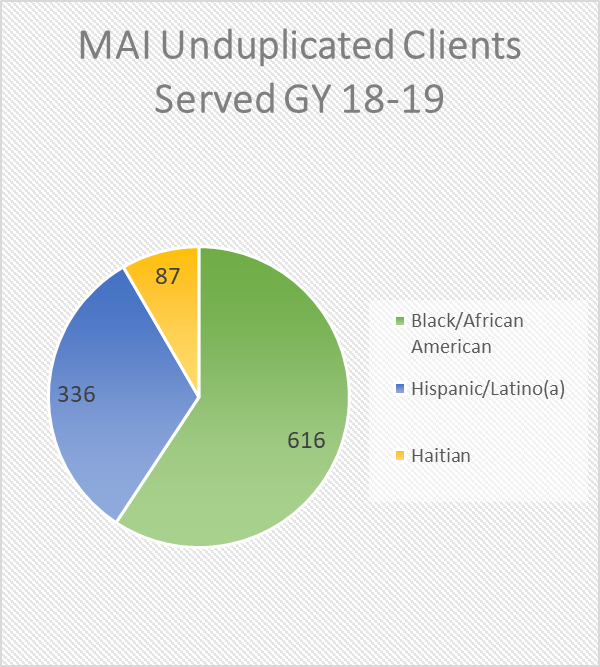 * Haitian clients will count in more than one category on these reports.
MAI Data Comparison
HIV/AIDS Bureau (HAB) Health Outcome Measures
Recipients should analyze performance measure data to assess quality of care and health disparities and use the performance measure data to inform quality improvement activities. (HRSA PCN #15-02)
In our program, the 2 performance measures we focus on for client health outcomes are the HAB measures of 
Viral Load Suppression and 
Annual Retention in Care
As we collect and analyze these measures, low performance is identified and studied to determine how we can improve the low performance measures. This occurs through the quality improvement (QI) activities.
HAB Performance Measures Definitions
Viral Suppression:
Denominator:  Number of patients with a diagnosis of HIV with at least one medical visit in the measurement year.
Numerator: Number of patients in the denominator with a HIV viral load less than 200 copies/ml at last HIV viral load test during the measurement year.
Annual Retention in Care:
Denominator: Number of patients with a diagnosis of HIV who had at least one HIV medical encounter within the 12-month measurement year.
Numerator: Number of patients in the denominator who had at least two HIV medical care encounters at least 90 days apart within a 12-month measurement year. At least one of the two HIV medical care encounters needs to be a medical visit with a provider with prescribing privileges.
An HIV medical care encounter is a medical visit with a provider with prescribing privileges or an HIV viral load test
GY 19-20

(3/1/2019 through 2/28/2020)
Quality Improvement Projects (QIP)
Quality improvement involves the development and implementation of activities to make changes to the program in response to the performance data results. To do this, Recipients and Sub-recipients are required to implement quality improvement activities aimed at improving patient care, health outcomes, and patient satisfaction.
Once QIPs are created and tested, we are then able to understand if specific changes or improvements had a positive impact on patient health outcomes or if further changes in RWHAP funded services are necessary.
2019 Project:
Improving HIV Health Outcomes with Data (Case Managed, Non-Suppressed)
Quality Improvement Project
Improving HIV Health Outcomes for Ryan White Non-Virally Suppressed Clients
Quality Improvement Initiative: Improving HIV health outcomes of Non-VS clients
Project Objective
Develop a quality improvement collaborative to increase the number of People Living with HIV (PLWH) who have suppressed HIV Viral load from 82% to 90% within the measurement period (2019 calendar year).
Setting
Medical Case Management Sub-recipients receiving Ryan White (RW) Part A funding in Palm Beach County
Performance Measure: HIV Viral load Suppression
Percentage of patients, regardless of age, with a diagnosis of HIV with a HIV viral load less than 200 copies/ml at last HIV viral load test during the measurement year.
Quality Improvement Initiative: Improving HIV health outcomes of Non-VS clients cont.
Data Abstraction Time Frame:
Baseline data: Jan 1st -December 31st, 2018
Follow-up data: 
Jan 1st- March 31st, 2019
April 1st -June 30th
July1st-September 30th
October 1st -December 31st, 2019

Data Exclusions:
Clients were excluded from the QIP cohort if they were deceased, had relocated, did not have a viral load test result, or were inactive during the measurement period.
Quality Improvement Initiative: Improving HIV health outcomes of Non-VS clients cont.
Baseline Data
HIV Viral Suppression rates during Calendar year 2018 (January – December)
Baseline data as of December 2018: 
162 Non- Virally Suppressed Case Managed(CM) clients
82% Viral Suppression Rate
QIP Cohort Demographics Characteristics
Quality Improvement Initiative: Improving HIV health outcomes of Non-VS clients cont.
Testing QI Interventions
QI teams identified their ideas of change and tested them using a PDSA rapid cycleimprovement measurement on small scale.
The following interventions were tested:
(a) Improving adherence to medications by setting-up phone alarm reminders
(b) Removing behavioral health barriers by offering behavioral health assessment andreferral to mental health therapists
(c) Decreasing behavioral health barriers to achieve HIV viral load suppression byselecting and administering an evidence based tool to screen clients for symptoms ofPost-Traumatic Stress Syndrome (PTSD)
(d) Improving adherence to treatment by assessing barriers and readiness to changehealth behaviors. The intervention model was based on the Transtheoretical orStages of Change Model
(e) Improving medication adherence by promoting change of negative health behaviorsand participation of non-virally suppressed clients in Interdisciplinary Care Team(ICT) meetings.
Quality Improvement Initiative: Improving HIV health outcomes of Non-VS clients cont.
Results
By the end of the measurement period (12/31/2019), there were 117 of the initial 162 clientsremained in the QIP cohort. Forty five (45) clients were excluded due to inactive status and one for not having a viral load test result in 2019. Sixty percent (60%) of clients achieved HIV Viral Load suppression.
Quality Improvement Initiative: Improving HIV health outcomes of Non-VS clients cont.
Results cont.
The final QIP cohort was comprised of 117 clients. 
The average age was 48. 
The majority (77.8%) of clients were Black/African American, 88% were Non-Hispanic Latino(a), 24.8% Haitian born.
Most (88%) clients lived in stable housing, 6% had a temporary living arrangement, and 6% lived in unstable housing.
MCM subrecipients concluded their QIP cycles by adopting the following changes: 
(a) setting phone cell alarm reminders to improve adherence to medications, 
(b) screening and referral of clients with undiagnosed, untreated behavioral health issues, 
(c) involving clients in interdisciplinary care team (ICT) meetings and care planning to improve knowledge of disease and promoting changes in health behaviors, and 
(d) using the Transtheoretical or stages of change model to improve adherence to treatment and health outcomes. 
All MCM subrecipients agreed to continue using client level data to monitor health outcomes.
Quality Improvement Initiative: Improving HIV health outcomes of Non-VS clients cont.
Results cont.
HIV viral load outcomes: 
By the end of the measurement period (December 31, 2019), morethan half (60%) of clients in the QIP cohort achieved viral load suppression. 
Of those clients in the cohort, 45.3% had an undetectable viral load (<50 copies m/L), 14.5% were virally suppressed (<199 copies m/L) and 40% did not achieve viral suppression (200-101,000 copies m/L). 
Disparities in achieving the desired health outcome were observed among Black or African American males and to a lesser extent for those aged 45-64. 
The overall viral suppression achieved by all clients receiving MCM services was 91%. This was over the 90% project objective set at the beginning of the initiative.